Didaktické nástroje (učebnice, programy, korpusy) a práce s nimi
Hana Prokšová
1. března 2017
Jaké jsou funkce učebnice?
funkce učebnice (Zujev 1983)
informační funkce
vymezuje obsah vzdělávání
transformační funkce
transformace informací z vědního oboru, „zpřístupnění“
HP: zásadní!!! Jak např. předat lingvistické poznatky o slovesném vidu?
systematizační funkce
posloupnost
zpevňovací a kontrolní funkce
možnost upevňovat učivo, kontrolovat jeho osvojení
sebevzdělávací funkce
stimulace k samostatné práci
integrační funkce
koordinační funkce
rozvojově výchovná funkce
funkce učebnice (Průcha 1998)
funkce didaktické (z hlediska struktur cílů procesu výuky)
funkce informativní (zprostředkování informací o učivu)
funkce formativní (smyslem je, aby se osvojené systémy vědomostí a dovedností staly vnitřními hodnotami žáků) 
funkce metodologická (cílem je, aby si žáci osvojovali i metody poznání)
funkce organizační
funkce plánovací
funkce motivační
řídící proces výuky
funkce kontrolní a sebekontrolní (žák i učitel)
funkce učebnice (Skalková 2007)
poznávací a systematizační
upevňovací a kontrolní
motivační a sebevzdělávací (stimuluje k samostatnému osvojování učiva)
koordinační (mezi různými didaktickými prostředky)
rozvíjející, výchovná
orientační (pomocí obsahu, rejstříku, pokynů informuje žáky a učitele)
učebnice jako text
učebnice jako soubor textů
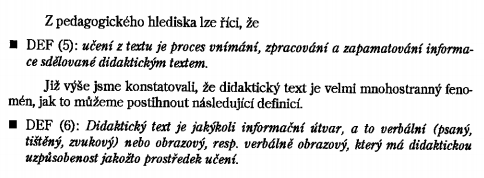 Jaké typy textů se v učebnicích čj objevují?
vztah textu k subjektu, který text recipuje
dřívější výzkumy:
užívání vět o délce 30–40 slov
průměrná délka vět produkovaných žáky 5.–8. ročníků byla ___ slov
vztah textu k subjektu, který text recipuje
dřívější výzkumy:
užívání vět o délce 30–40 slov
průměrná délka vět produkovaných žáky 5.–8. ročníků byla 12 slov
Podívejme se na současné učebnice – vyberte náhodně
dva texty výkladové
dva texty ukázek
a spočítejte průměrný počet slov v jedné větě (souvětí).
složitost jazyka, syntaktických konstrukcí, lexika
předmět češtiny je specifický prací s autentickými texty!
co se podílí na učení se z textu
ohled na kognitivní kompetence toho, kdo text recipuje
ohled na adekvátnost textu, a to zejména jazykovou, formulační, vzhledem k tomu, kdo text recipuje
stimulační charakteristika textu
komunikační charakteristika textu
typografie, úprava, obrázky…
Jak se budou lišit možnosti úpravy učebních textů různých předmětů?
Jaké komunikační charakteristiky můžete využít v prezentacích?
příklady špatných výukových prezentací…
http://www.slideserve.com/danae/podm-t-autor-mgr-monika-dudov-n-zev-vy-32-inovace-ict2-5-2-25-t-ma-esk-jazyk-skladba
obsahově, výběrem příkladů i komunikačně

http://www.slideserve.com/buffy-fletcher/esk-jazyk-tvaroslov
http://www.slideserve.com/revelin-nunan/esk-jazyk-komunika-n-a-slohov-v-chova-dopis 
vysloveně bolestivá zkušenost…

http://www.slideserve.com/baird/vzd-l-vac-oblast-jazyk-a-jazykov-kultura-vzd-l-vac-obor-esk-jazyk-a-literatura
minimum!